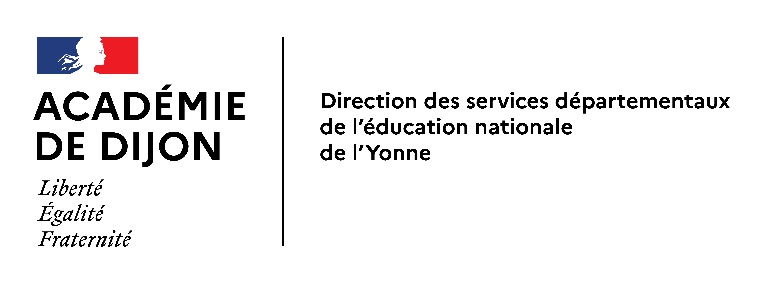 Formation  « Grandes Sections à effectif réduit »

Vendredi 11 septembre et Lundi 21 septembre 2020
Groupe départemental éducation prioritaire
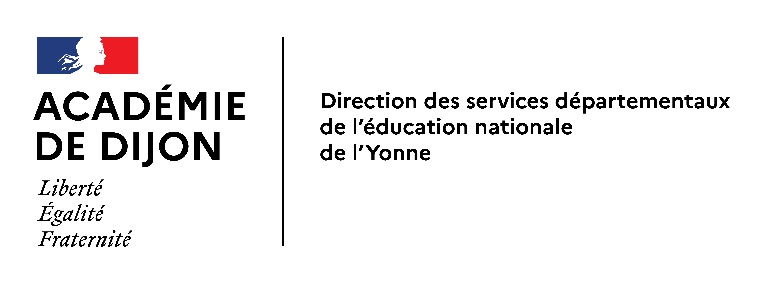 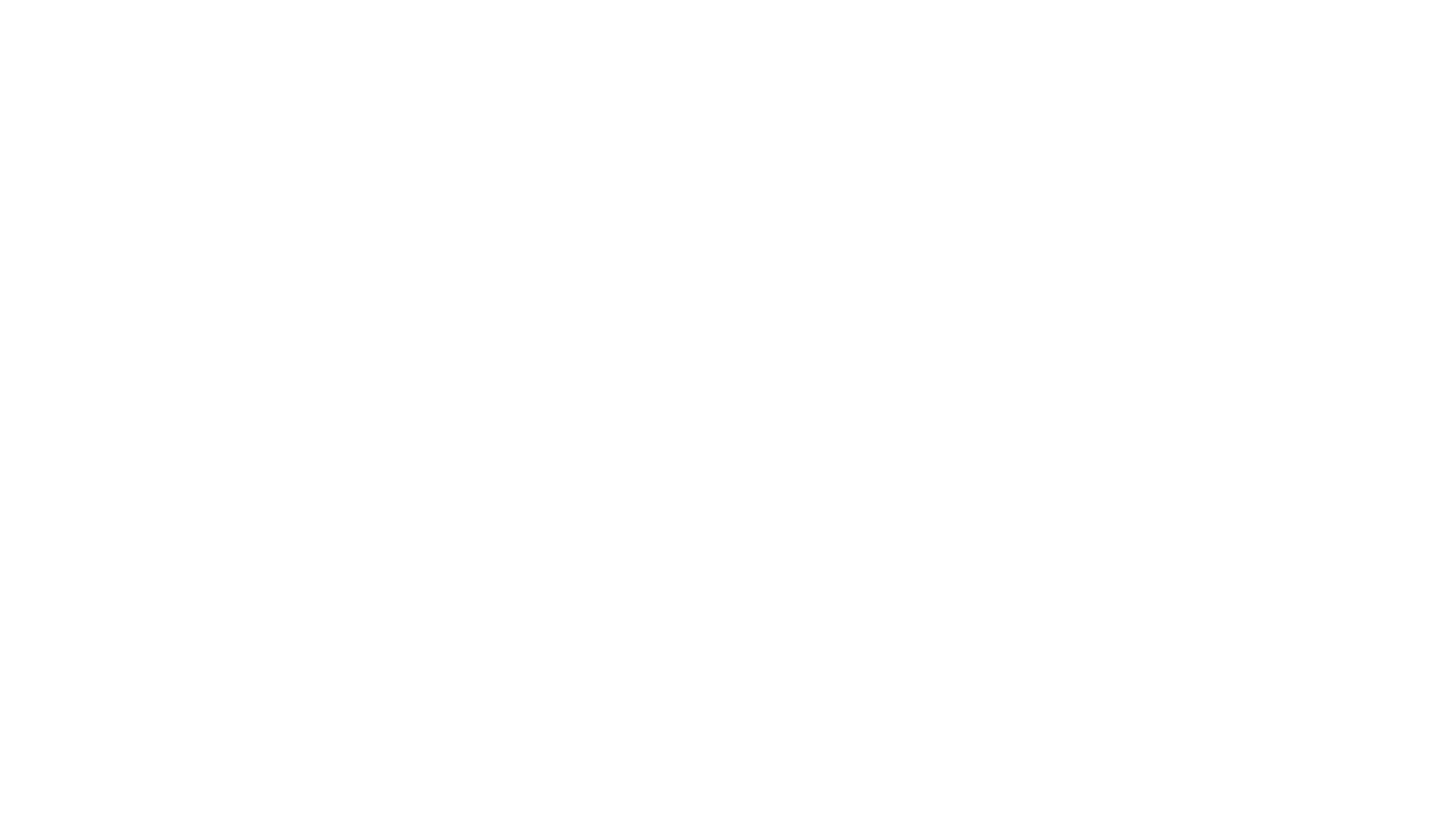 Ce que permet l’effectif réduit d’une classe de grande section et ce qu’il ne faudrait pas qu’il entraine…
[Speaker Notes: En intro, rappeler les 4 piliers de l’apprentissage qui sont plus facilement mobilisables en classe à effectif réduit (qu’en pensez-vous ?)]
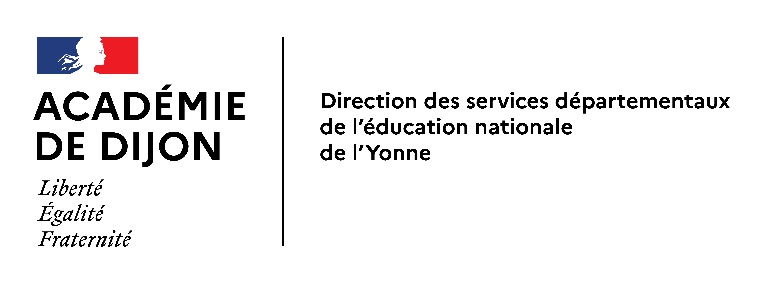 LES 4 PILIERS DE L’APPRENTISSAGE
1. l’attention
2. l’engagement actif
3. le retour d’information
4. la consolidation
[Speaker Notes: 1. L’ATTENTION
Trois systèmes attentionnels
1. L’ALERTE
L’apprenant doit être en alerte. Toujours prévenir sur quoi doit porter l’attention
2. L’ORIENTATION
L’enjeu est de bien orienter l’attention au bon niveau.
L’interaction sociale est essentielle.
L’effet maître est primordial.
3. LE CONTRÔLE EXECUTIF
Le cerveau doit inhiber des automatismes qui l’empêchent d’apprendre (dans les apprentissages et dans le comportement)
Ex: les distractions et « elle les manges »

2. L’ENGAGEMENT ACTIF
Un organisme passif n’apprend pas. Ainsi, explorer son environnement, être actif, s’engager a un rôle déterminant dans les apprentissages.
Rendre les conditions d’apprentissage (raisonnablement) plus difficiles va paradoxalement aboutir à un plus grand engagement et un effort cognitif, synonymes de meilleure attention et meilleure rétention.

3. LE RETOUR D’INFORMATION
 Le cortex est une sorte de machine à générer des prédictions et à intégrer les erreurs de prédictions
 Quatre étapes successives : prédiction, feedback, correction, nouvelle prédiction.
 Le retour d’information est donc essentiel
 L’erreur est fondamentale
 Plusieurs études ont montré que l’apprentissage lors d’un test était significativement plus efficace si un retour d’information immédiat était donné. (expérience du test pour dépasser l’illusion du savoir)

4. CONSOLIDATION DES ACQUIS
 Par la répétition, on obtient l’automatisation des acquis: c’est le transfert de l’explicite à l’implicite.
L’automatisation va transférer des connaissances vers des réseaux non conscients pour libérer les réseaux du cortex préfrontal.
 Importance du sommeil qui consolide les apprentissages (surtout dans sommeil profond)
 La distribution espacée d’un même apprentissage (réactivations fréquentes) favorise l’apprentissage.]
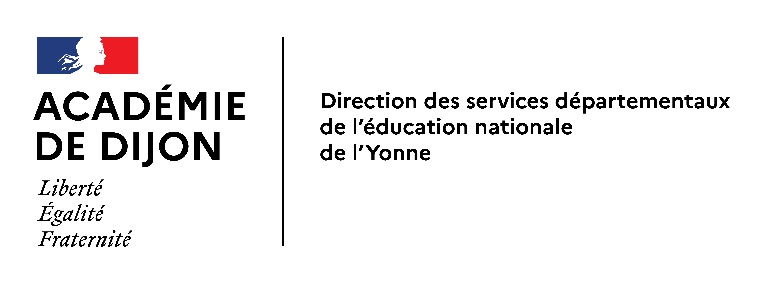 Les échanges langagiers
[Speaker Notes: Un travail systématique et planifié du langage oral permet de créer les conditions optimales pour entrer dans la lecture.
Démultiplie la prise de parole de chaque élève : Les échanges langagiers sont plus nombreux qu’en classe à 25 et gage de progrès dans tous les domaines. Il s’assure que les élèves ont bien compris en faisant reformuler les consignes.
Un enseignant plus attentif aux besoins des élèves : mieux repérer les besoins des élèves, demande d’expliciter la consigne et les finalités de la tâche. 
Pédagogie de l’écoute et du langage : l’enseignant favorise les interactions entre les élèves. Il est très explicite quant à ses attentes (syntaxe correcte, vocabulaire précis et approprié). Amélioration des compétences discursives (reformulation, émission d’hypothèses, argumentation)
Facilite l’accès à une posture métacognitive : l’élève apprend à communiquer à propos de la communication, il observe le fonctionnement pour l’améliorer.]
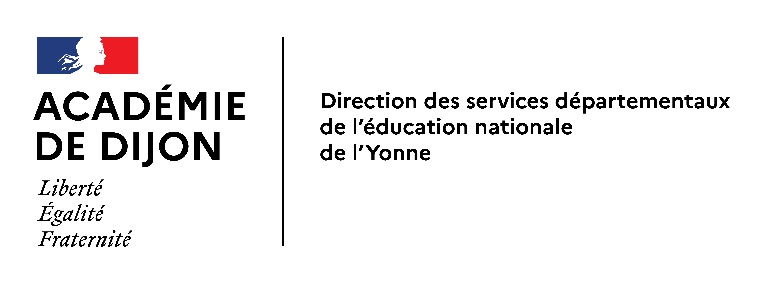 Les modalités de travail
retour d’information et consolidation des apprentissages
Aider l’élève à automatiser
Alterner temps individuels, temps collectifs, temps en groupe, phase d’apprentissage, phase en autonomie, temps de jeux, temps de repos, exercices ritualisés…
Organiser l’emploi du temps
Deux modalités contre-productives
Décloisonnement et regroupements de classe trop fréquents.
Confondre travail différencié et ateliers tournants.
[Speaker Notes: Aider l’élève à automatiser : aider à la mémorisation (cf sc. Cognitives)
Organiser l’emploi du temps : pour éviter la sur-sollicitation
2 modalités contre-productives : décloisonnement et regroupement de classe car les élèves ont besoin d’un professeur référent pour s’inscrire dans des apprentissages sécurisés, la perte de temps due aux déplacement trop fréquents.
Exercices ritualisés : Les élèves reconnaissent l’identité formelle des situations dont les enjeux ne varient pas et qui constituent des repères sûrs, même si les contenus évoluent. Les exercices ritualisés, à ne pas confondre avec les « rituels » sont des exercices réguliers et de courte durée, concernant les apprentissages fondamentaux, visent l’installation des automatismes, structurent la journée et donnent des repères aux élèves. Pour éviter qu’ils ne deviennent des routines qui lassent les élèves, les exercices évoluent au fil des périodes et au gré des apprentissages.]
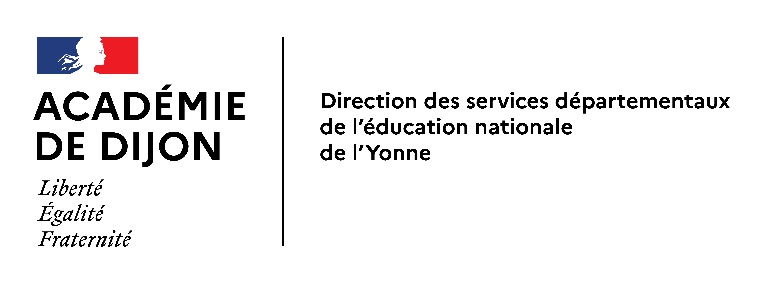 Les modalités de travail
Focus sur l’apprentissage de l’écriture cursive
« L’apprentissage du geste graphique doit être guidée et s’effectuer en petits groupes sous le regard attentif du professeur » (L’école maternelle, l’école du langage. BO du 28/05/2019)
Une pratique quotidienne et dirigée.
La tenue corporelle.
Ressources : 
« Je rentre au CP » site Eduscol.
La tenue de l’outil.
Le support de travail.
Une progression à construire de la maternelle au cycle 2.
[Speaker Notes: Les enjeux de l’apprentissage de l’écriture cursive : L'écriture est une habileté qui, non maîtrisée, place les élèves en difficulté dès le début du cours préparatoire. Tant que le geste d'écriture n'est pas automatisé, il est difficile pour l'élève de se concentrer sur les autres aspects de l'écriture. C'est la raison pour laquelle, à l'école maternelle, dès que l'élève s'en montre capable, l'apprentissage de l'écriture cursive est encouragé et enseigné.
Une pratique quotidienne et dirigée : Le professeur conçoit la séance d'apprentissage en proposant des tracés modélisants, qu'il effectue sous les yeux des élèves, en commentant son geste et en attirant l'attention des élèves sur les obstacles éventuels. 
Au regard des compétences très diverses des élèves, le professeur propose un entraînement différencié et régulier en agissant sur différentes variables(longueur de l'exercice, nature du support, épaisseur des rails du support mis à disposition). L'observation et l'accompagnement par l'enseignant de l'élève à la tâche permettent de répondre précisément à ses besoins. Dès que l'élève s'en montre capable, l'apprentissage de l'écriture cursive est encouragé et enseigné.
La place de l’autonomie : Organiser un espace d'écriture dans la classe a de nombreux avantages, notamment de permettre à certains élèves de s'isoler et de s'entraîner, en dehors de la leçon d'écriture, sur des supports variés: papier blanc ligné ou non, fiches effaçables, modèles à repasser. Mais ces activités en autonomie, qui visent un renforcement, ne remplacent pas la séance d'écriture menée par le professeur.
La tenue corporelle
Veiller à ce que les fesses de l’enfant soient collées au dossier.
Veiller à ce que le dos soit appuyé contre le dossier, légèrement penché en avant.
Droitier : feuille légèrement inclinée à gauche-Gaucher : feuille légèrement inclinée à droite.
La main qui n’écrit pas est posée à plat sur le cahier (la feuille, la bande de papier), sous la ligne (le cas échéant).
La tenue de l’outil
Être extrêmement attentif à la tenue de l’outil scripteur. 
Expliciter les motifs d’une vigilance à la préhension de l’outil scripteur :-fluidité du geste, pas de crispation musculaire, pas de fatigue ; appui régulier sur la feuille ; rapidité  ; lisibilité.
Montrer la bonne tenue avant chaque séance d’écriture (utiliser des supports visuels : photographies, enregistrements vidéo)
Le support de travail
Il doit être adapté à chaque enfant : tous n’écriront pas avec le même lignage en même temps.
Une progression commune : Le choix de la graphie, la progression des apprentissages entre les différents niveaux de classe, doivent faire l’objet d’une concertation entre tous les enseignants de l’école maternelle et avec ceux du CP. Les pratiques pédagogiques peuvent différer, mais une entente doit être réalisée concernant en particulier la forme et le ductus des lettres cursives afin de ne pas perturber les élèves qui pourraient être confrontés à des formes ou des procédures trop divergentes (par exemple, présence de traits d’attaque, d’œilletons, etc.).]
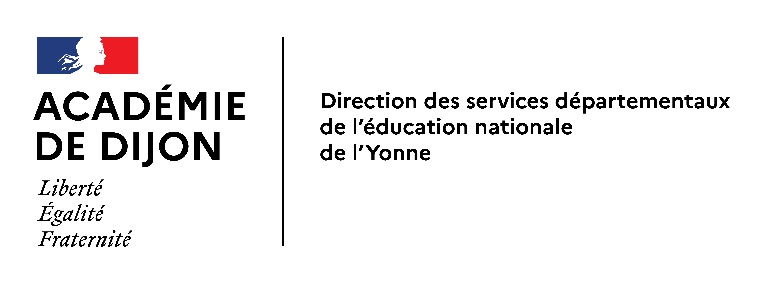 L’organisation spatiale
Flexible ?
Évolutive ?
Groupe de niveau ?
[Speaker Notes: L’idée est de les questionner pour aboutir à l’évitement des groupes de niveau fixe, favoriser les groupes selon les compétences, espace d’apprentissage qui doit répondre aux besoins relationnels, cognitifs et moteurs des élèves (cf. écologie développementale)]
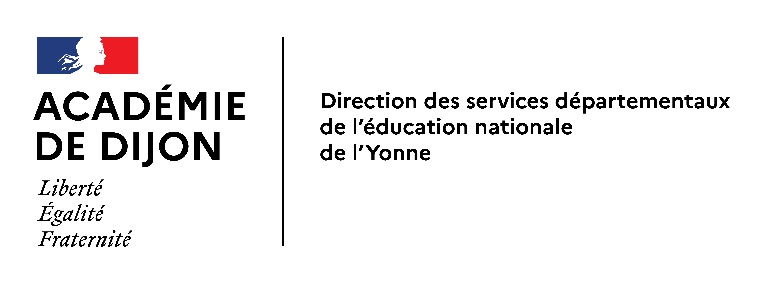 Différencier et personnaliser les apprentissages :
Observer
L’observation fine des élèves est au service de la différenciation.
La classe dédoublée permet de voir et de comprendre les stratégies des élèves.
L’utilisation d’outils spécifiques aide à l’organisation de la différenciation.
[Speaker Notes: Observation permet à l’enseignant d’être réactif et de réguler son enseignement.
Voir et comprendre les stratégies des élèves : observation et écoute de chacun des élèves lorsqu’ils sont au travail. Les échanges au cours de la tâche sont facilité, permet l’explicitation des façons de faire.
Outils spécifiques comme grilles d’observation, tableaux synoptiques des profils individuels et des profil de classe, participe à l’identification des besoins des élèves.]
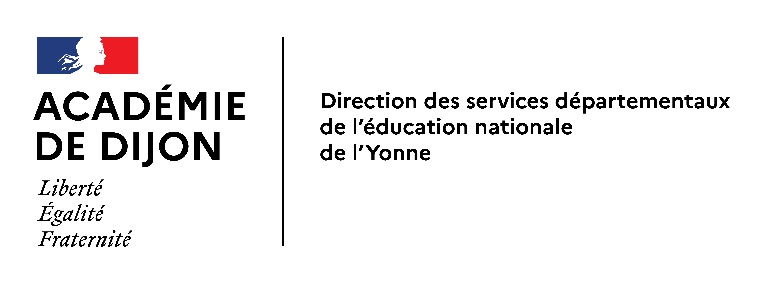 Différencier et personnaliser les apprentissages :
Différencier
L’effectif réduit permet de mieux focaliser l’attention sur « comment l’élève apprend? »
Différencier avant / pendant / après la séance d’apprentissage.
Différencier c’est refuser une mise à l’écart des plus fragiles.
[Speaker Notes: Différencier avant/pendant/après : en fonction des besoins (cf les familles d’aide de Goigoux )
Refuser une mise à l’écart : Le professeur préférera des adaptations de la tâche donnée à tous (repères complémentaires, consignes allégées) à une tâche très différente. Tout se jouera après la mise en activité, au moment où l’élève s’appropriera ou non les aides proposées. Une approche intéressante consiste à prévoir des séances d’anticipation des obstacles prévisibles auxquels seront confrontés certains élèves.]
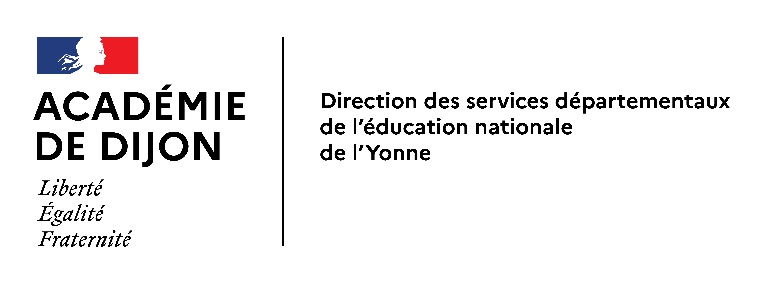 Enseigner explicitement
Pour lever les sous-entendus et les malentendus.
Pour favoriser l’engagement des élèves dans la tâche
Pour aider les élèves à comprendre les enjeux et les finalités de la tâche.
Les étapes clés d’un enseignement explicite
[Speaker Notes: Aider un élève en difficulté en classe dédoublée 
●Fixer des objectifs réalistes, adapter la tâche et le matériel aux capacités.
●Présenter l’information de façon simple et structurée sans surcharge inutile ; éviter la double consigne.
●Aider l’élève à se référer à des expériences connues lors d’un nouvel apprentissage, favoriser les rétroactions (travaux antérieurs apparentés au travail demandé ; notions déjà étudiées)
●Solliciter les connaissances automatisées.
●Aider l’élève à identifier les tâches intermédiaires et les réaliser une à la fois.
●Outiller l’élève pour améliorer son organisation, fournir des repères visuels ou auditifs selon ses besoins et expliciter les étapes.
●Guider verbalement la procédure. L’aider à développer un langage intérieur en lui faisant expliciter la tâche.
●Diminuer la quantité au profit de la qualité.
●Allouer plus de temps qu’aux autres élèves pour terminer la tâche et prévoir des temps de pause.]
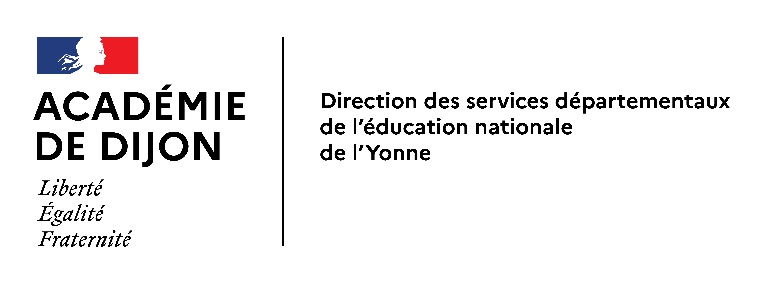 Autonomie
Le travail en autonomie fait l’objet d’un apprentissage progressif.
Référence aux apprentissages en cours
Préparation collective
Etayage par l’enseignant
Tâche à la portée de l’élève
Tutorat par les pairs
Vigilance à l’entrée de tous dans la tâche
[Speaker Notes: Vigilance : il convient d’être attentif à la mise au travail. Il ne s’agit pas de placer un élève, trop longtemps seul face à son exercice, en situation d’attente, voire d’échec. Le petit effectif permet au professeur de repérer très vite si tous s’engagent dans la tâche et de répondre aux stratégies de contournement. pour aider l’élève à se lancer dans le travail : observer comment un autre élève s’y prend, lui faire utiliser un outil d’aide auquel il n’a pas songé, recourir à un exercice passé qui présente des similarités avec le travail à effectuer. Beaucoup d’élèves ne parviennent pas à accomplir une tâche, même s’ils maîtrisent les connaissances et les procédures nécessaires : ce qui fait obstacle à leur réussite est leur incapacité à déterminer lesquelles de ces ressources il convient de mobiliser.]
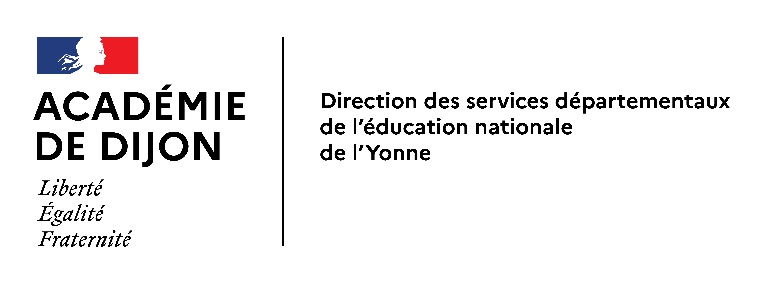 Des performances des élèves améliorées
Grâce au petit effectif :
Des interventions ciblées et massées.
Davantage d’interactions duelles enseignants / élèves
Observation fine des élèves qui permet de tirer parti des erreurs.
Des réponses adaptées aux difficultés.
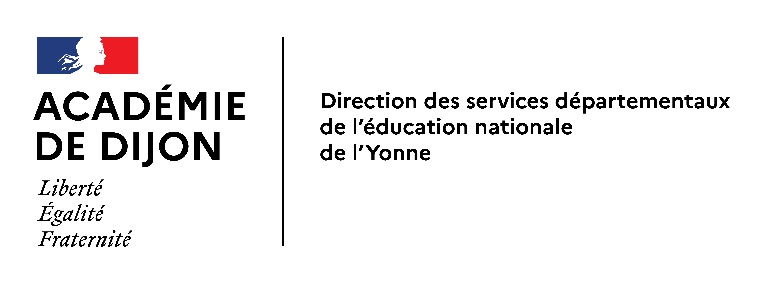 En conclusion…
Ce que permet la classe dédoublée :
Le professeur personnalise son enseignement :
	- utilisation de variables de différenciation
	- variétés de modalités de travail
	- aide individualisée aux élèves
Les apprentissages sont renforcés par des modalités d’entrainement plus variées et réitérées : 
	- découverte, manipulation et structuration plus fréquentes
	- entrainement au service des automatismes
	- apprentissages réitérés
	- conditions matérielles qui permettent de plus grandes adaptations
	- renforcement du travail en autonomie
[Speaker Notes: Le professeur personnalise son enseignement : 
●il utilise les variables de la différenciation ;
●il cherche un équilibre bénéficiant à tous ;
●il enseigne selon des modalités qui se complètent : le collectif, les petits groupes et l’individuel ;
●il apporte une aide individualisée aux élèves qui en ont besoin ce qui permet d’identifier les procédures des élèves par une observation soutenue et de répondre aux besoins repérés ;
●plus attentif à chacun, il inscrit tous les élèves dans une dynamique de progrès. 
Les apprentissages sont renforcés par des modalités d’entraînement plus variées et réitérées : 
●les phases de découverte et de manipulation, systématiquement suivies d’un temps de structuration du savoir et d’un temps d’entraînement, sont plus fréquentes ;
●les phases d’entraînement au service des automatismes sont augmentées, elles sont pensées dans le cadre d’activités ritualisées ;
●les apprentissages sont réitérés dans des contextes différents ; 
●Les séances plus courtes donnent du dynamisme à l’enseignement et permettent d’accorder le temps nécessaire à tous les domaines d’enseignement.
●l’emploi du temps journalier et hebdomadaire, évolutif, offre une dimension encore plus rythmée et structurée aux apprentissages ;
●les conditions matérielles permettent de plus grandes adaptations (espace classe repensé, jeux pédagogiques) sont au service des apprentissages ;
●l’apprentissage du travail en autonomie est renforcé, par une attention plus soutenue]